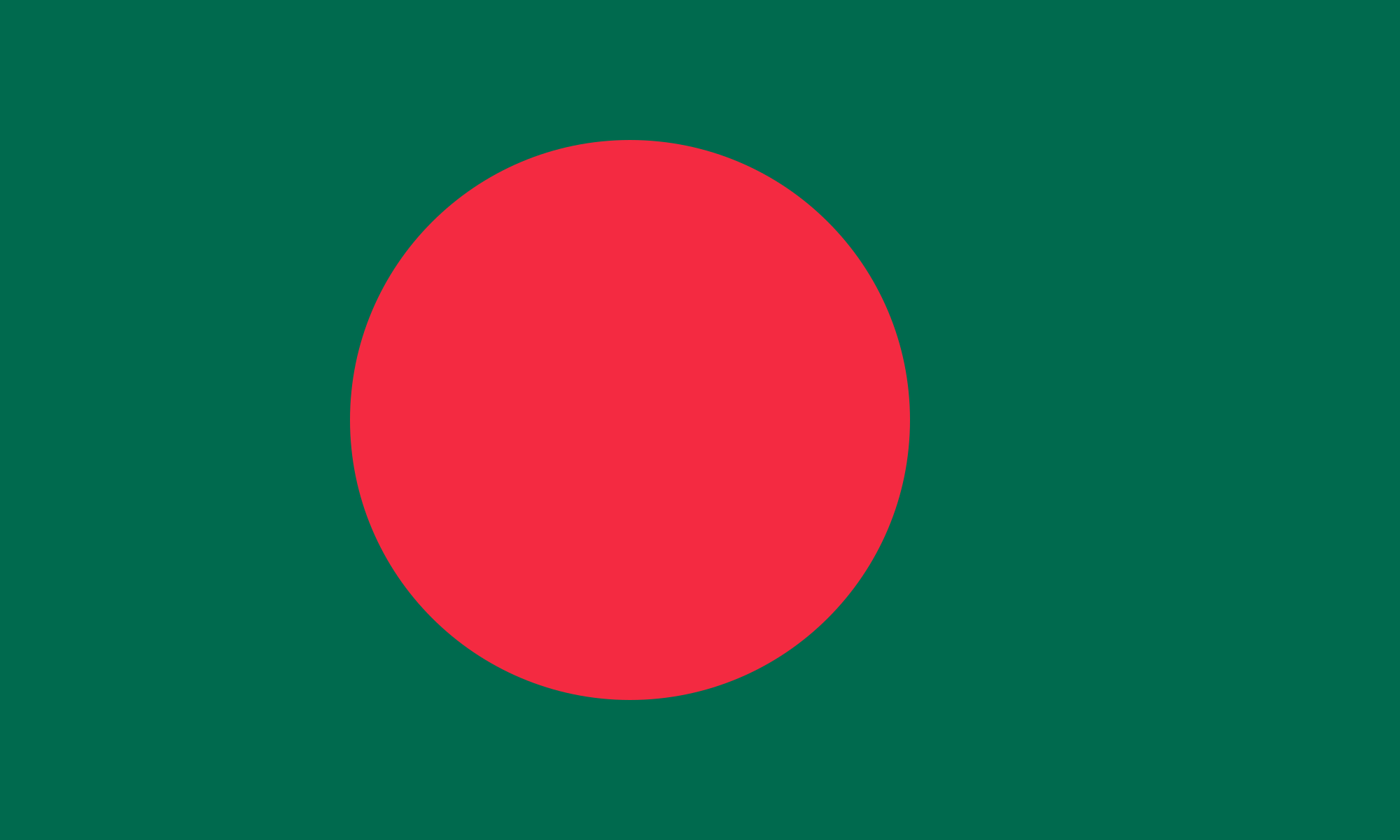 Welcome to the Family Language ClassWith Laurenস্বাগত Sbāgata  soo dhawoowHoşgeldiniz
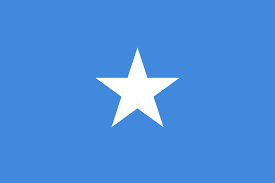 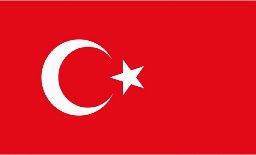 Key Words and Phrases
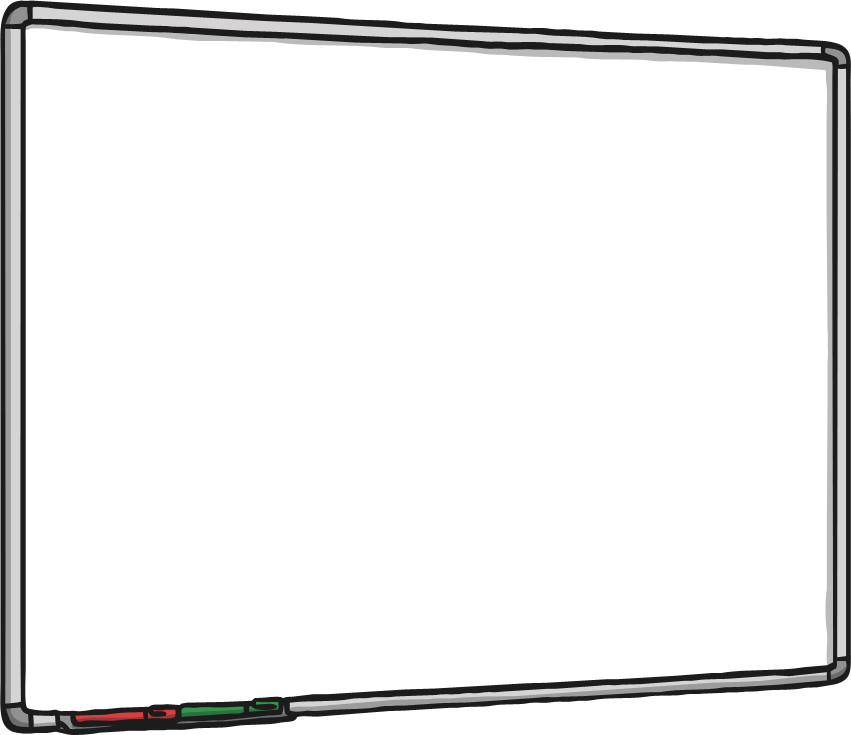 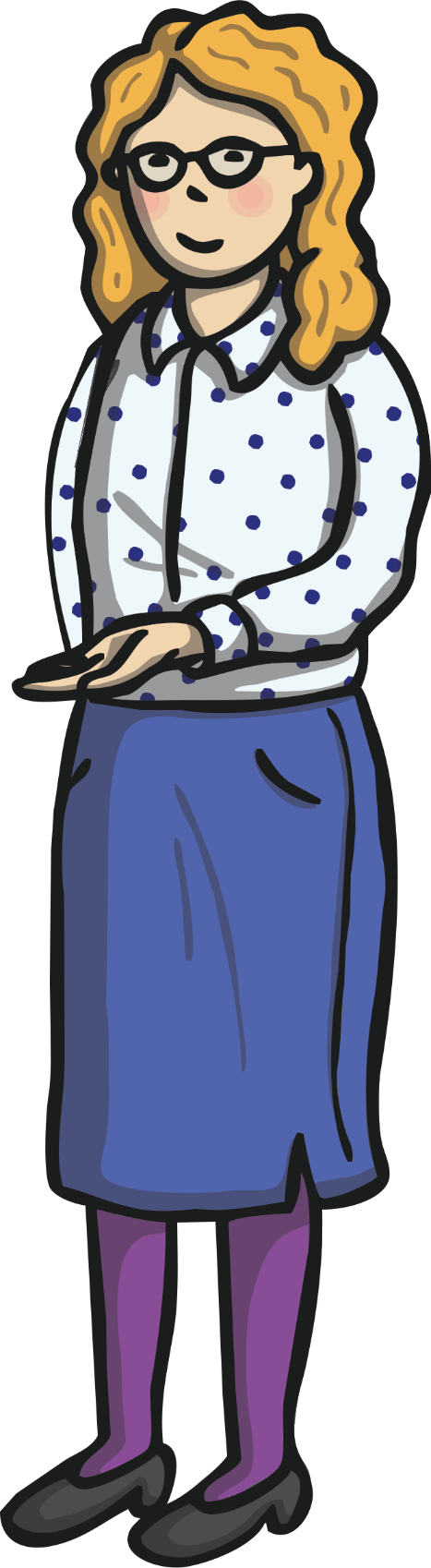 yes
no
please
thank you
sorry
welcome
How are you? 
Are you alright?
Are you OK?
Do you understand?
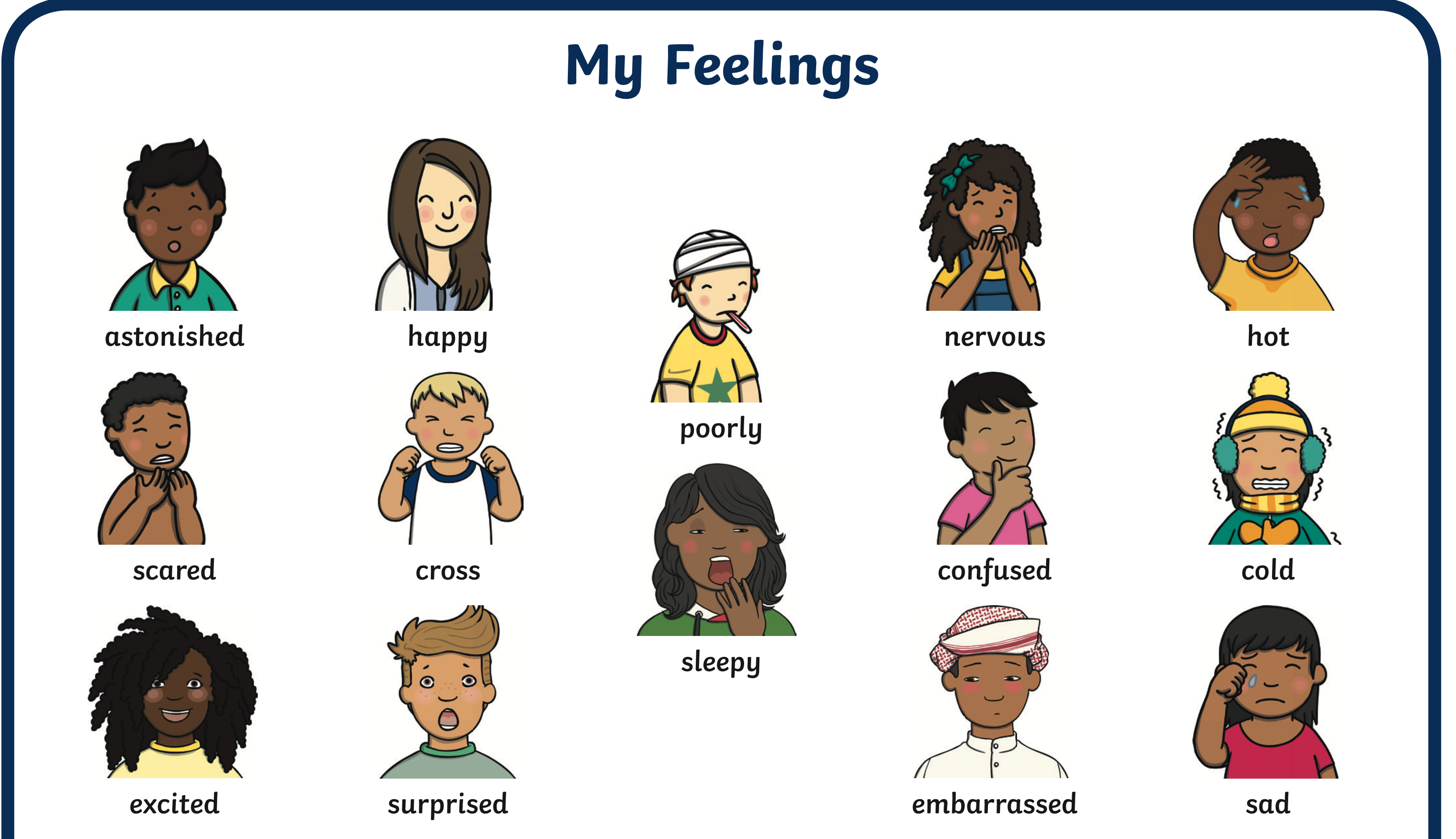 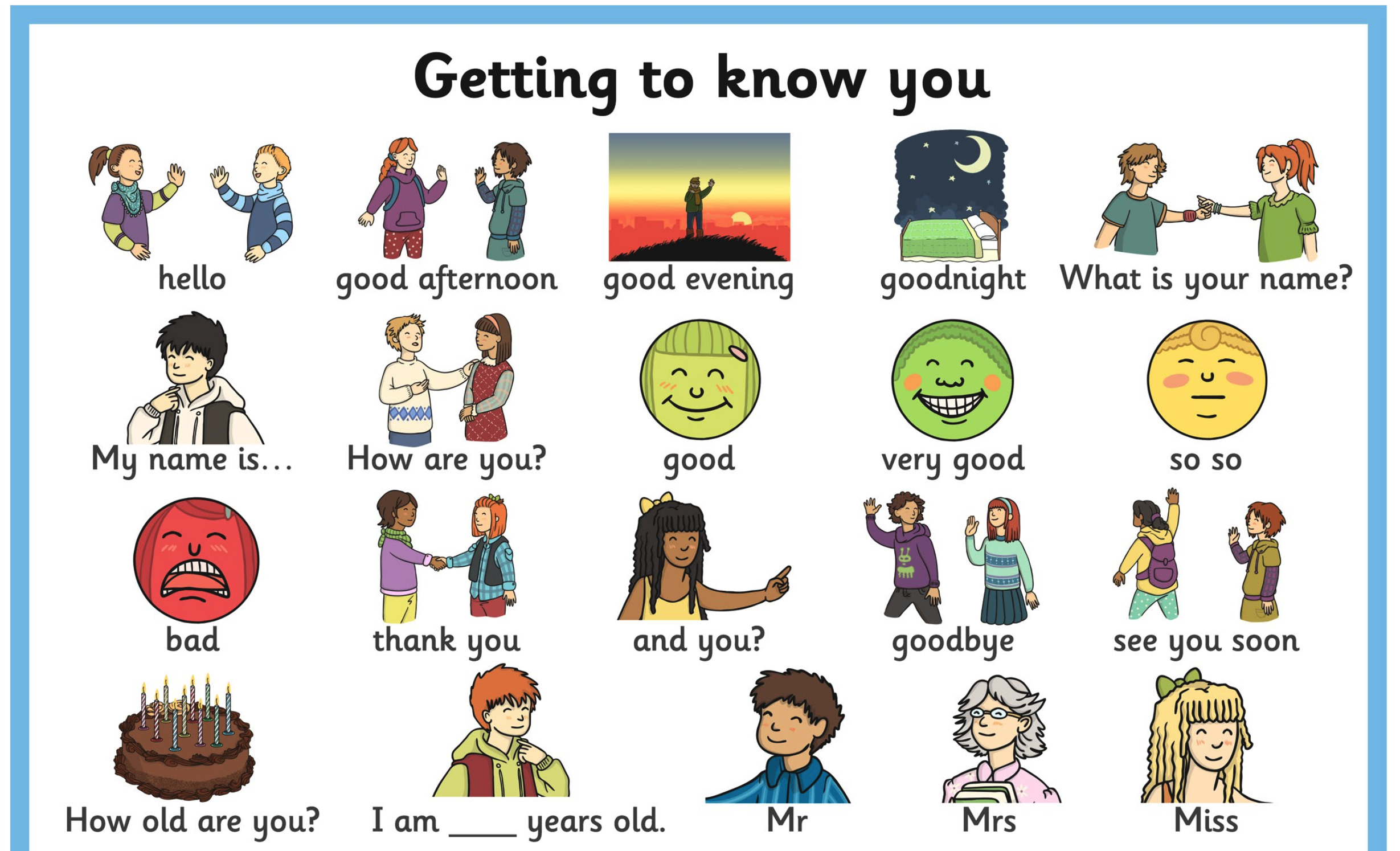 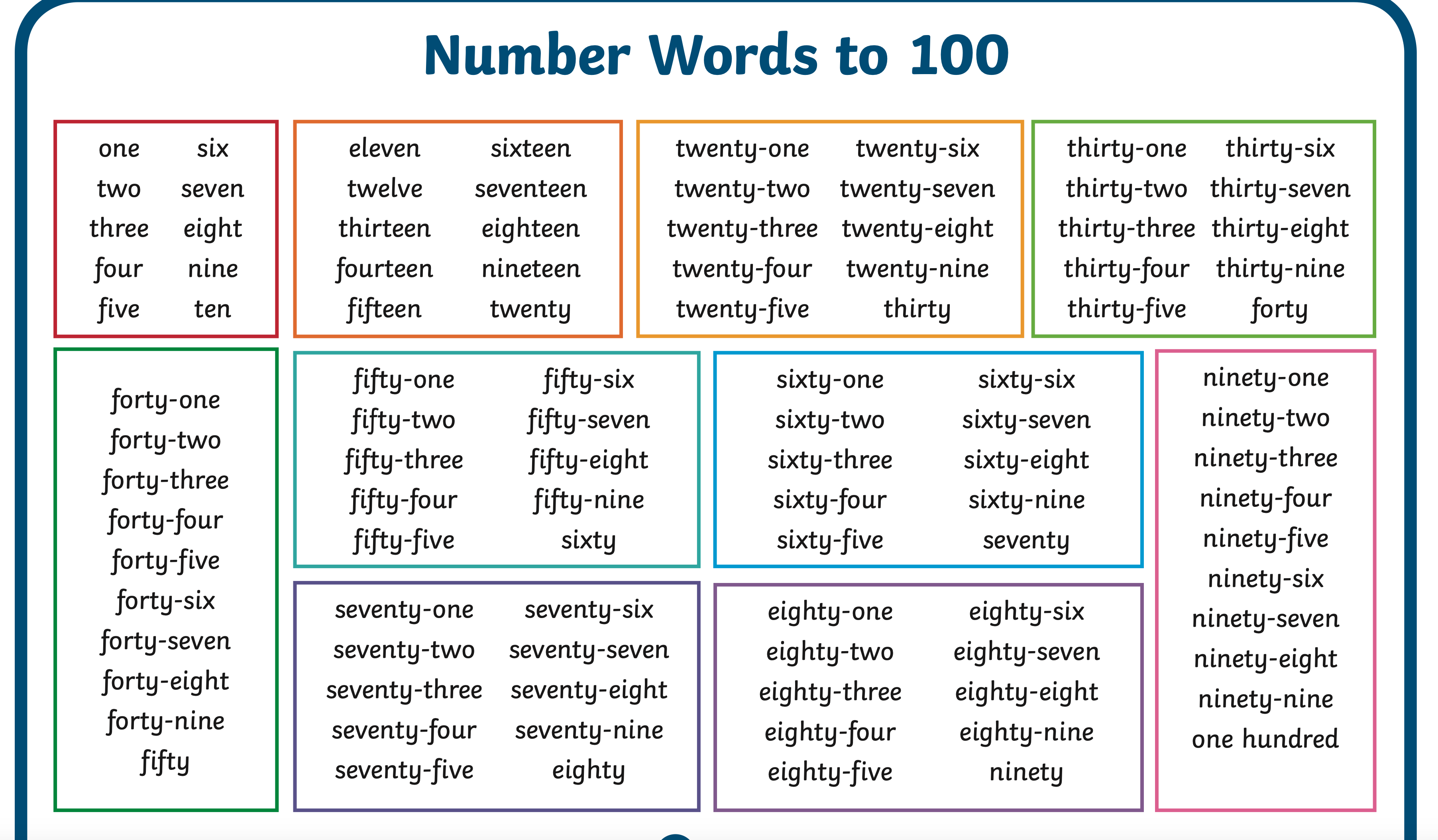 FirstSecondThirdFourthFifthSixthSeventhEighthNinthTenth
Eleventh
Twelfth
Thirteenth
Fourteenth
Fifteenth
Sixteenth
Seventeenth
Eighteenth
Nineteenth
Twentieth
Days of the weekMondayTuesdayWednesdayThursdayFridaySaturdaySunday
What is your favourite day of the week?What do you do ?
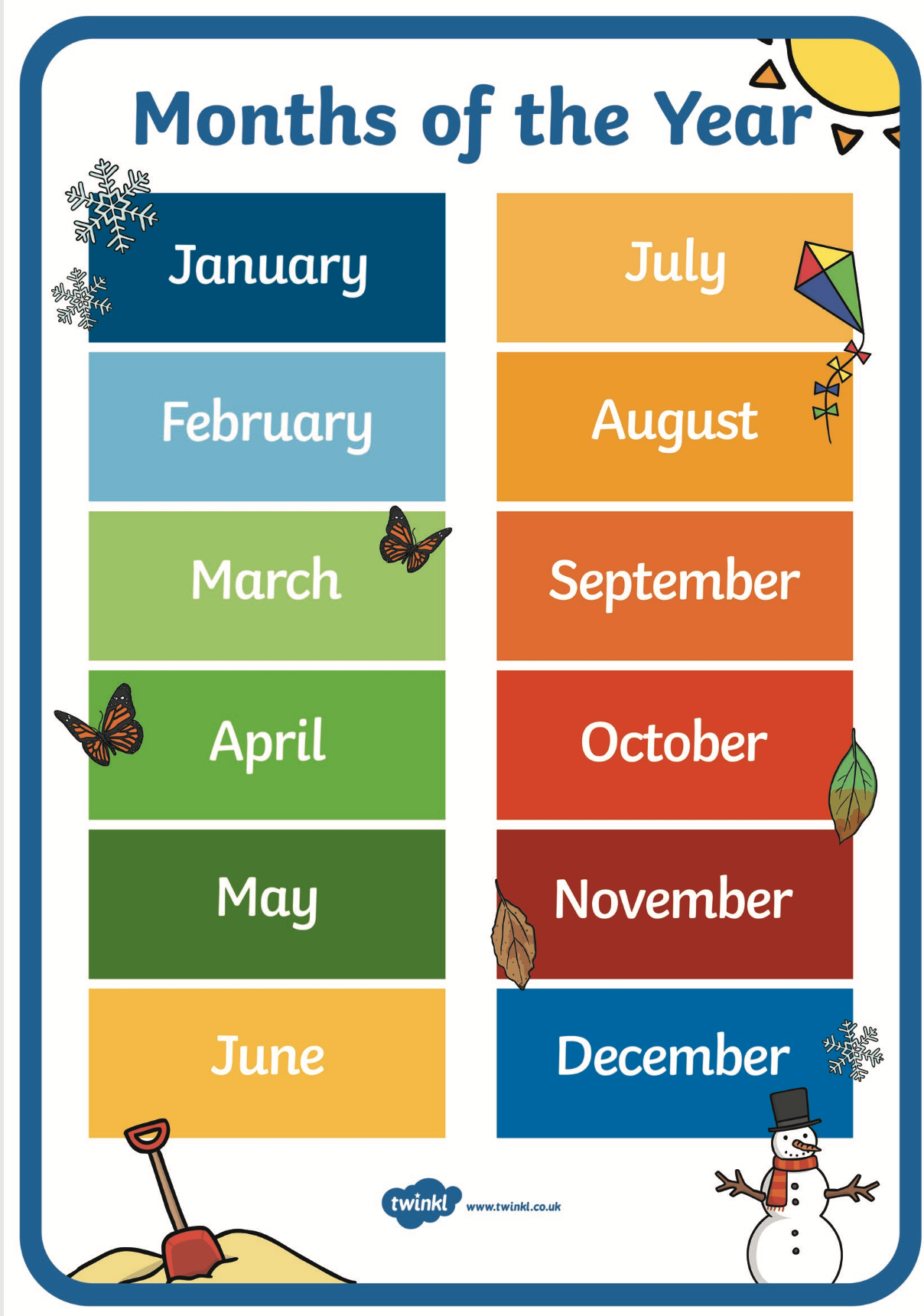 When is your birthday?When is your husbands birthday?When were your children born?
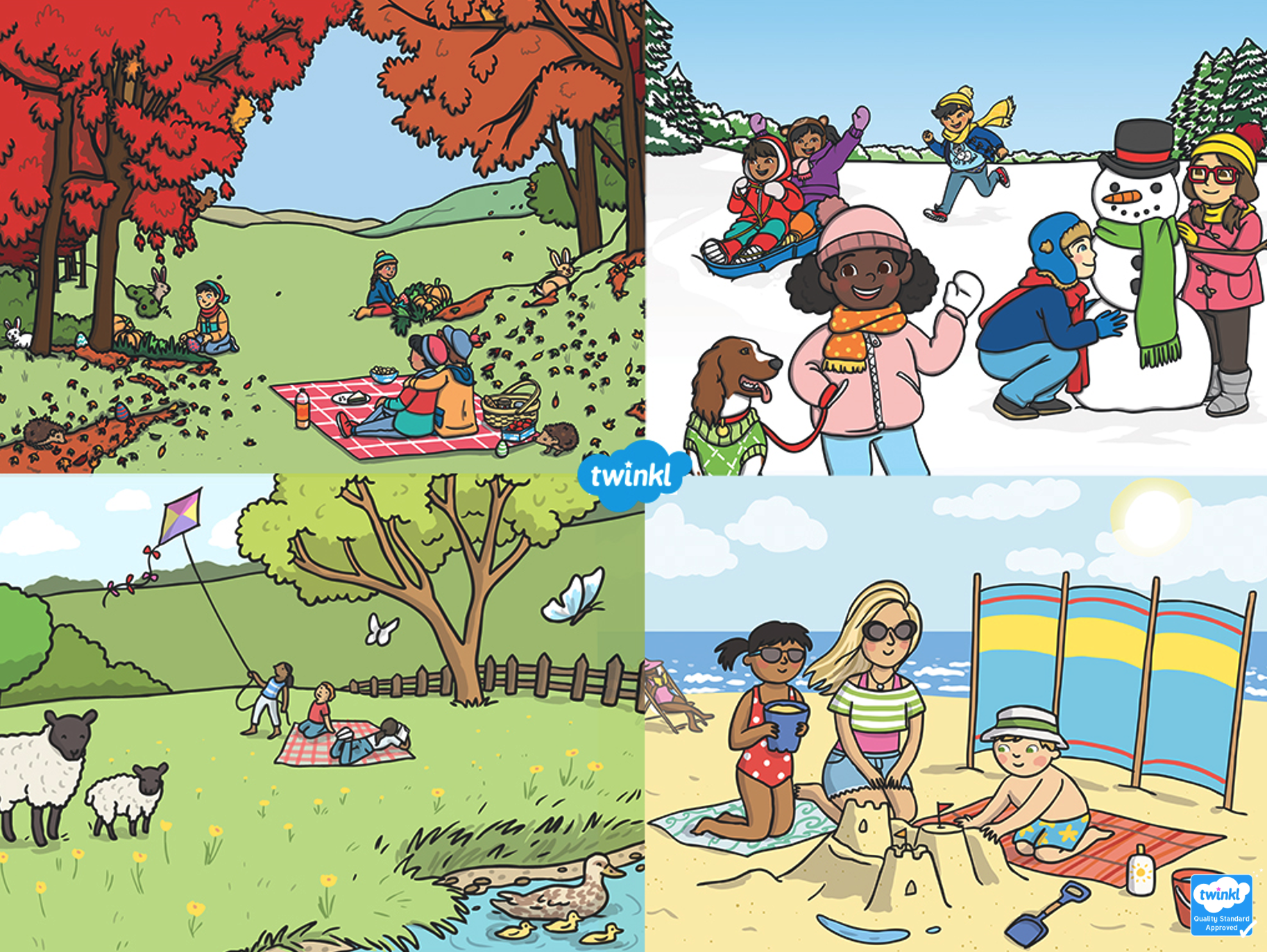 Winter
Autumn
Summer
Spring
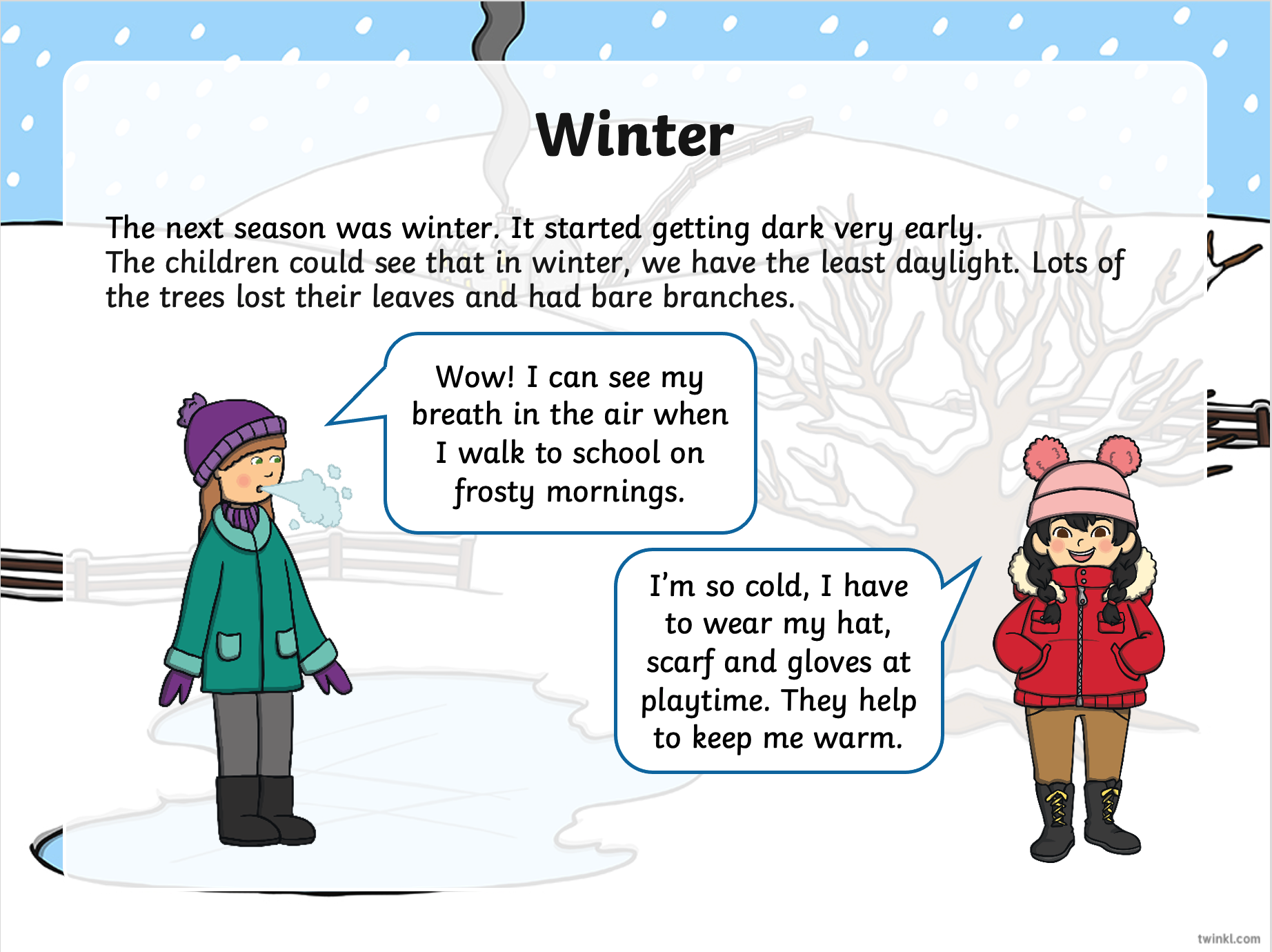 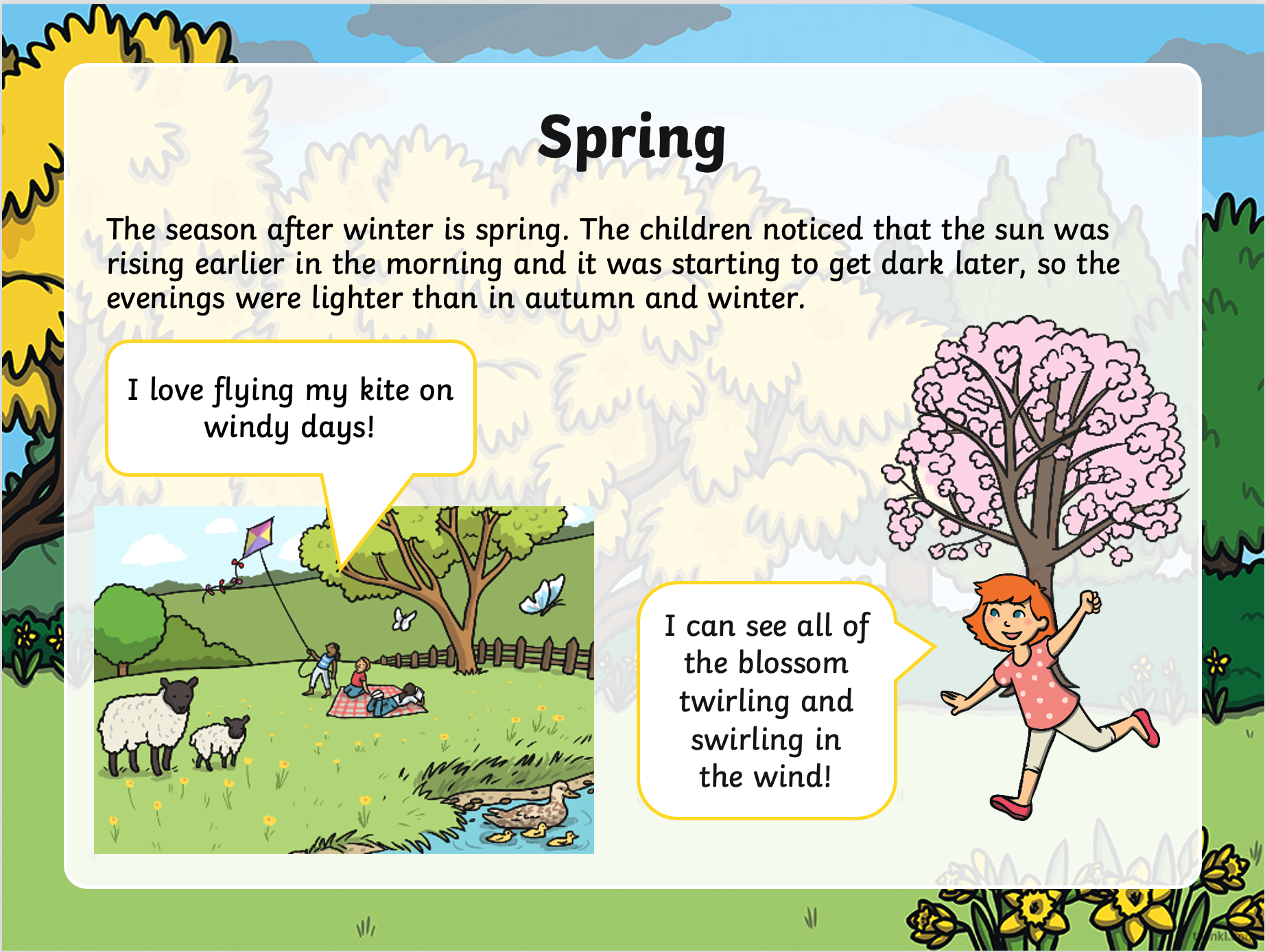 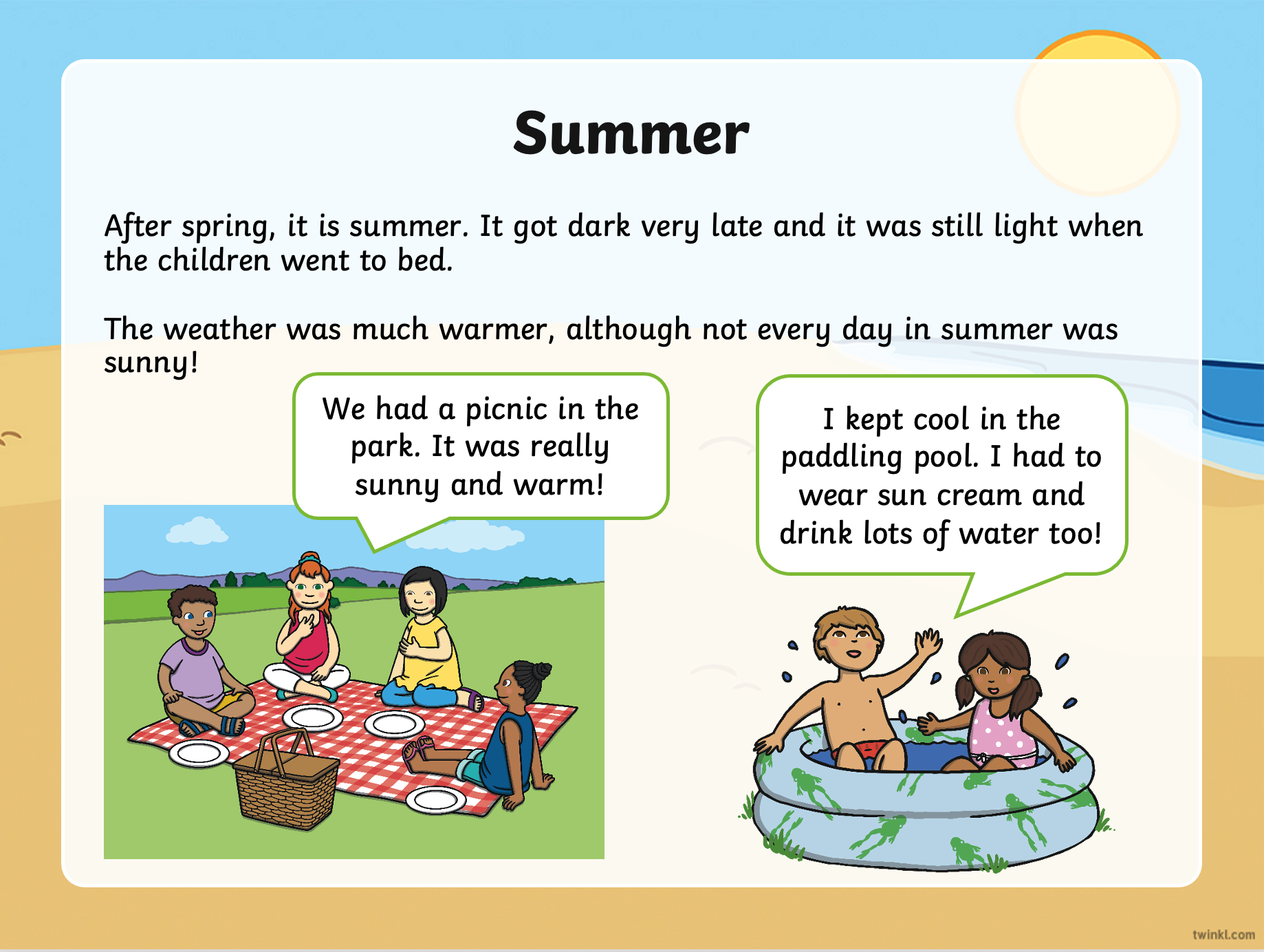 What is your favorite season?Why do you like it?
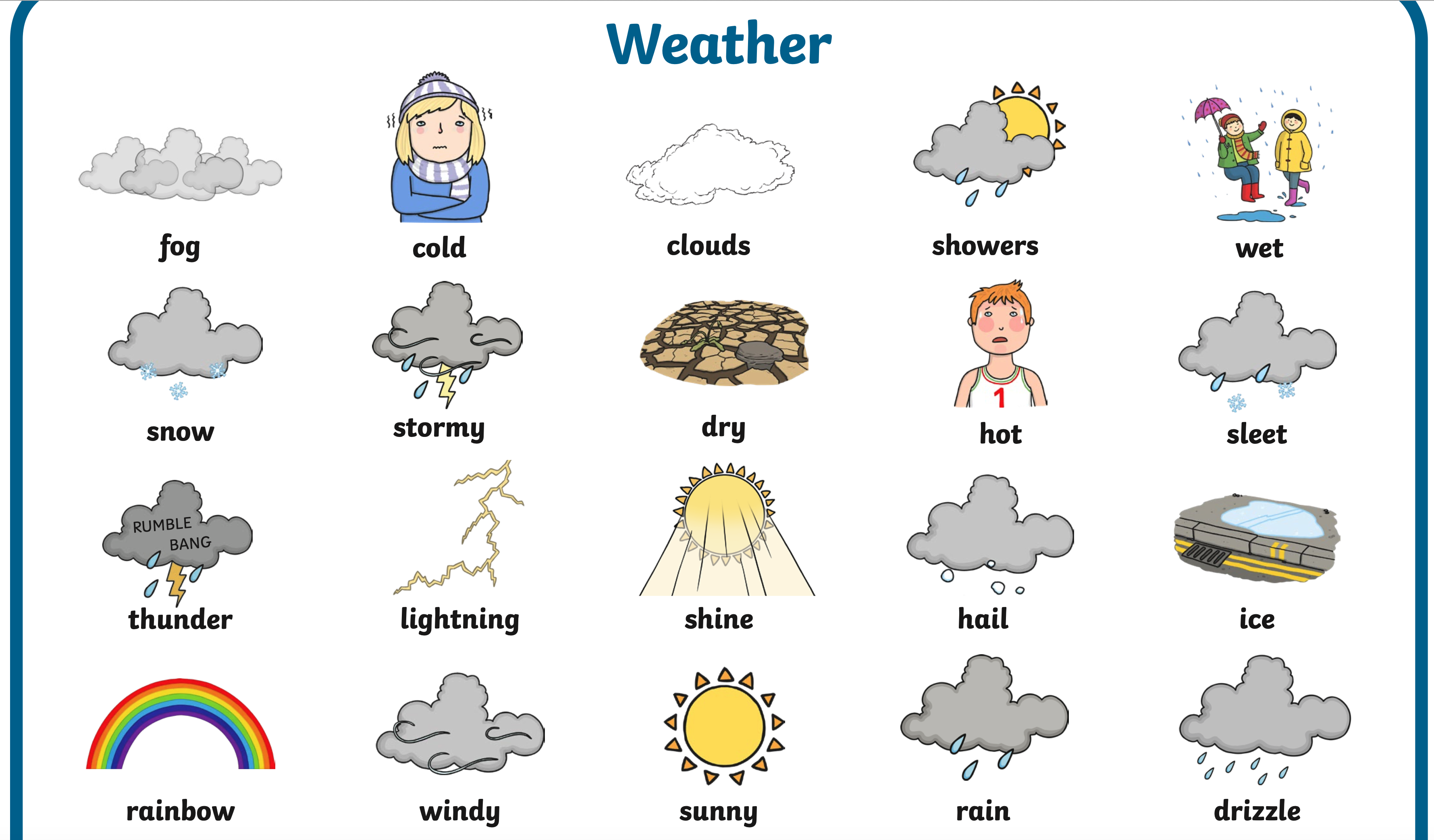 NumbersDays of the weekMonthsSeasonsWeather